Интерактивные игры на тему «Пекарня»
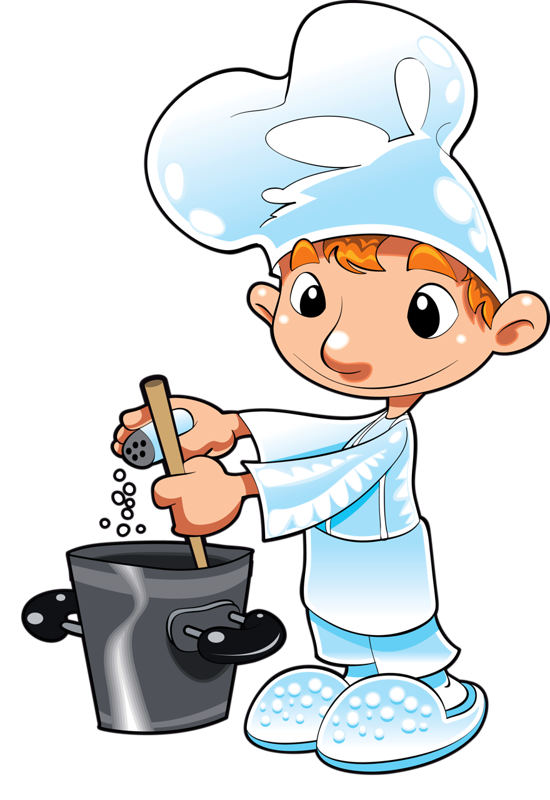 Наш весёлый поварёнок решил испечь печенье. Нашел рецепт, но опыта у него маловато. Давайте поможем ему!
Алгоритм приготовления:1.Творог растереть с размягченным сливочным маслом.2.Муку просеять, добавить разрыхлитель, перемешать. 3.В творожную массу понемногу вмешивать мучную смесь. 4.Замесить гладкое, не липнущее к рукам тесто. Возможно, понадобится больше или меньше муки, все зависит от творога.5.Отправить тесто в холодильник на 30 минут. 6.После того как тесто "отдохнуло", раскатать в пласт толщиной 0,5 см, я раскатала немного тоньше. 7.С помощью стакана вырезать кружки.8.На тарелку насыпать сахар и обвалять кружок в сахаре, свернуть пополам, сахарной стороной вовнутрь. Теперь обвалять с обеих сторон.9.На противень, застеленный пергаментом, выложить "ракушки", соблюдая дистанцию и отправить в разогретую до 200 градусов духовку на 20 минут.
Рецепт творожного печенья "Ракушки":•	Творог — 250 г•	Масло сливочное — 100 г•	Мука пшеничная / Мука — 250 г•	Разрыхлитель теста — 10 г•	Сахар (для работы с тестом)Время приготовления: 30 минутКоличество порций: 12
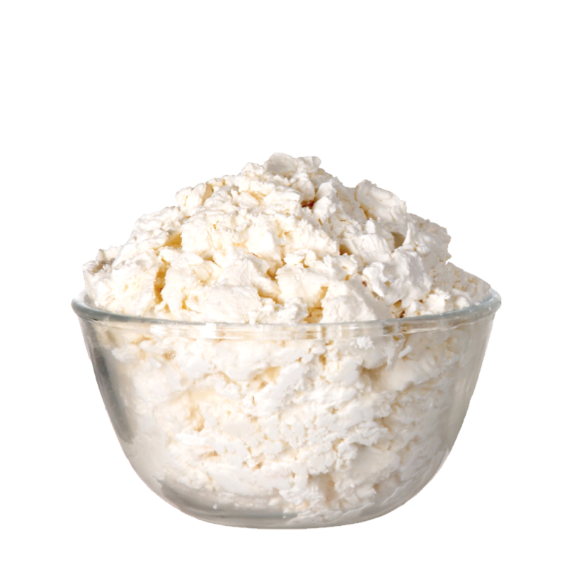 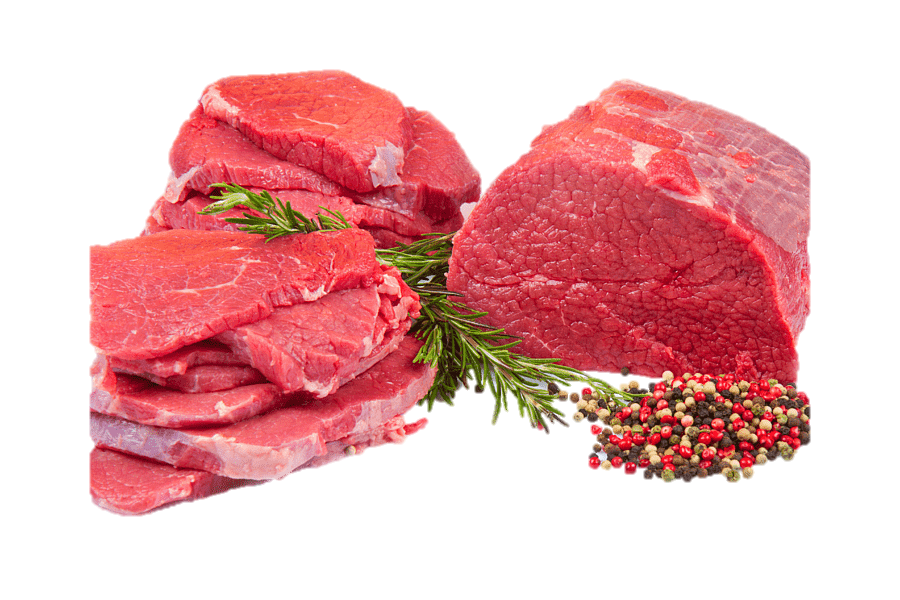 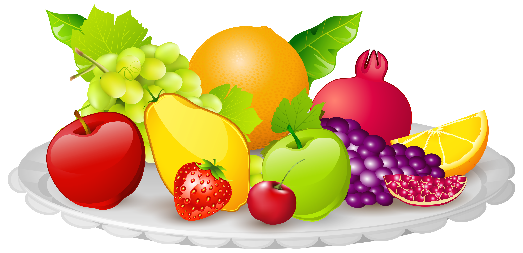 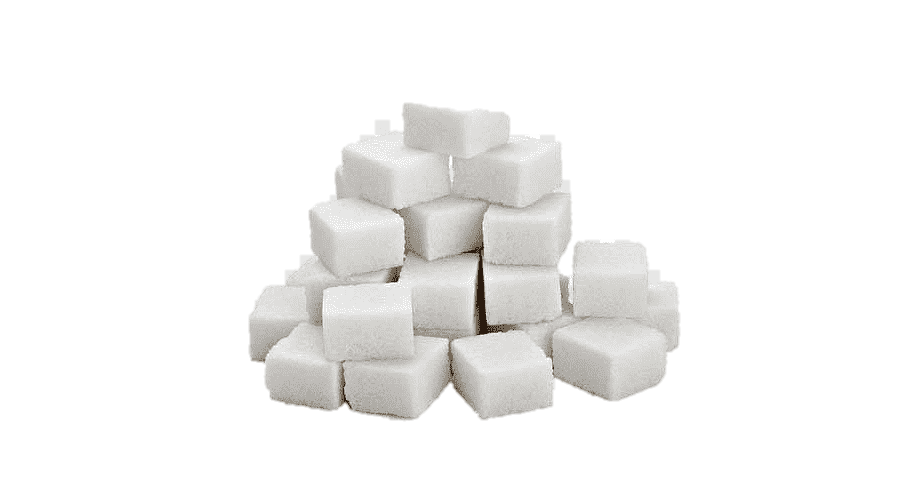 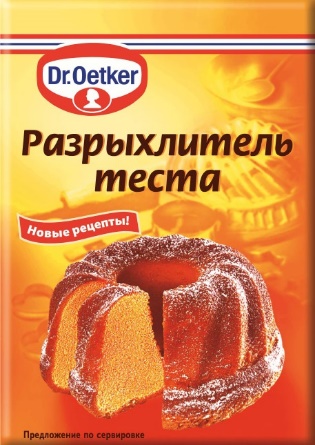 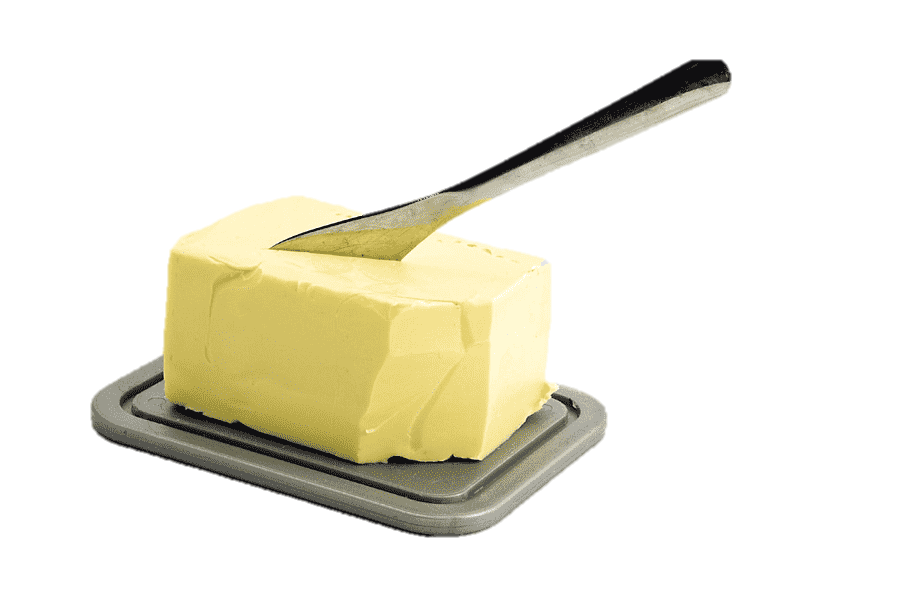 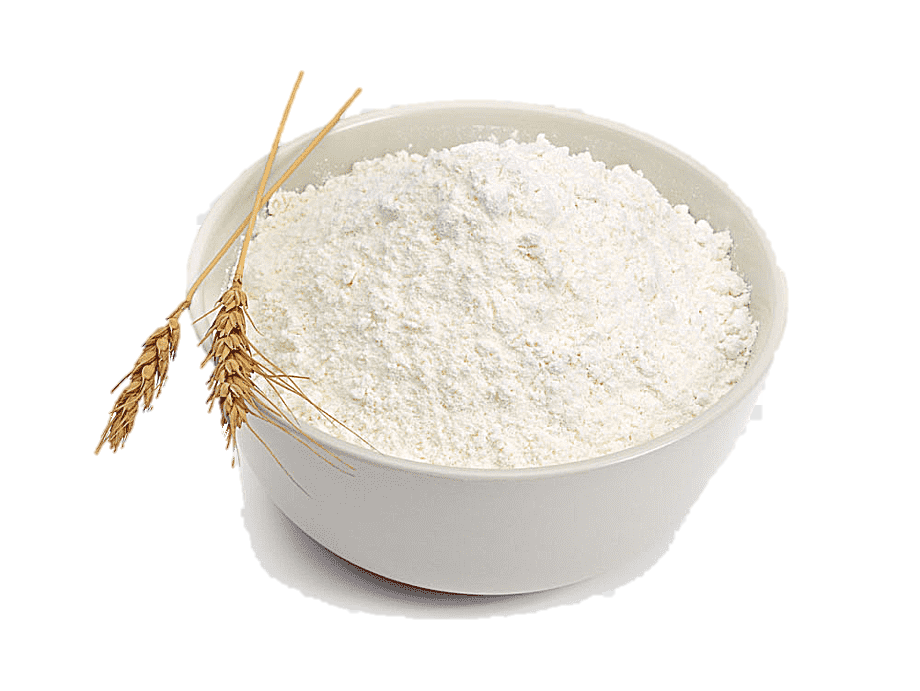 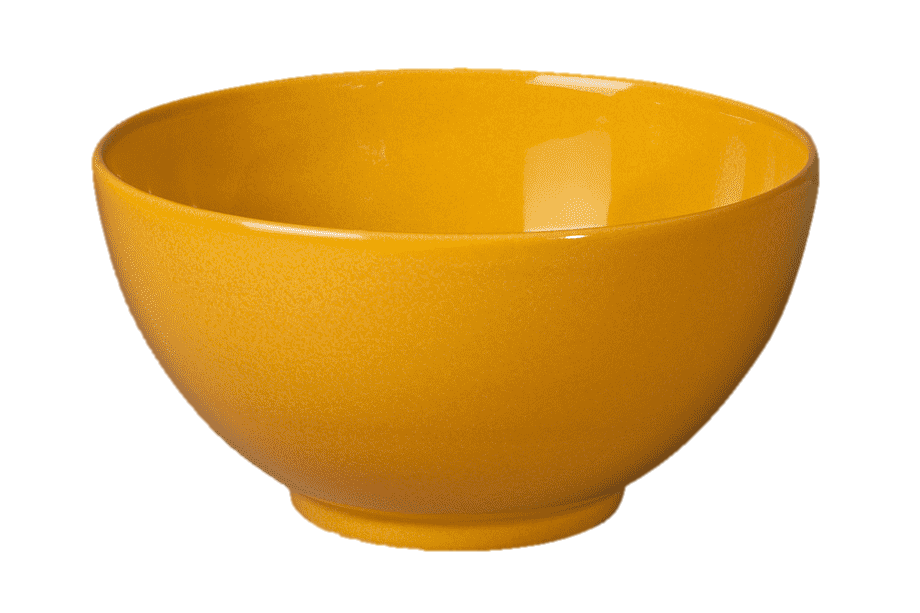 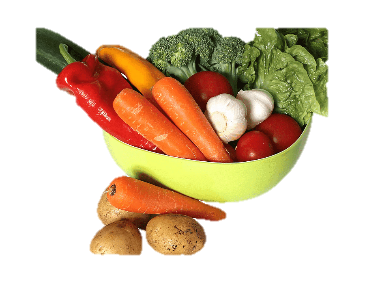 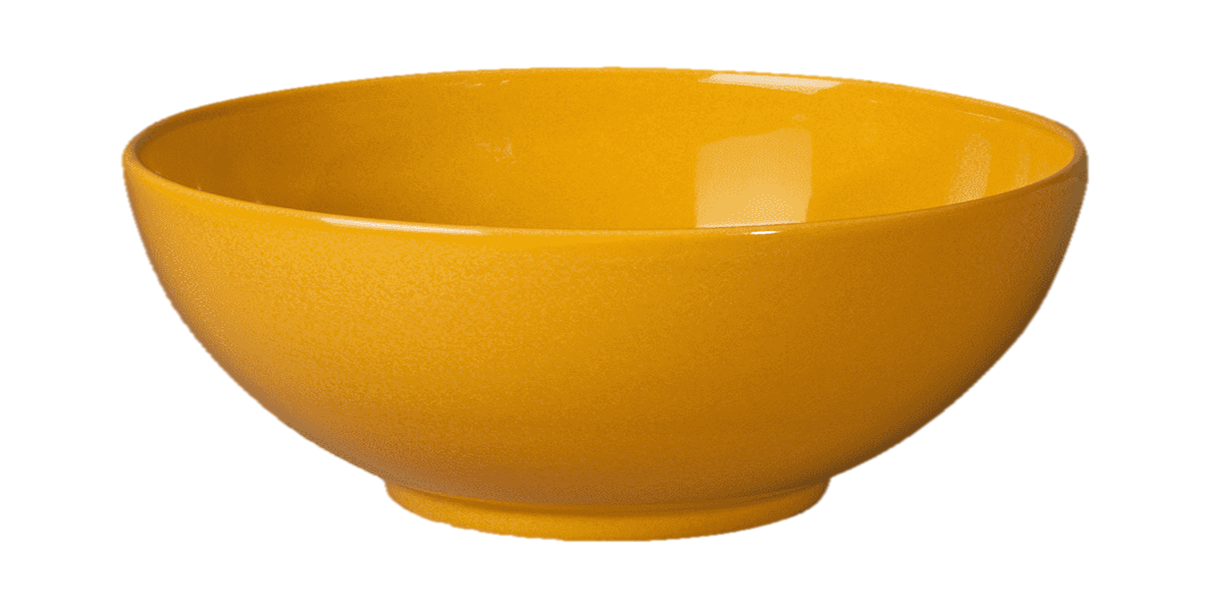 Что положим в миску для приготовления печенья?
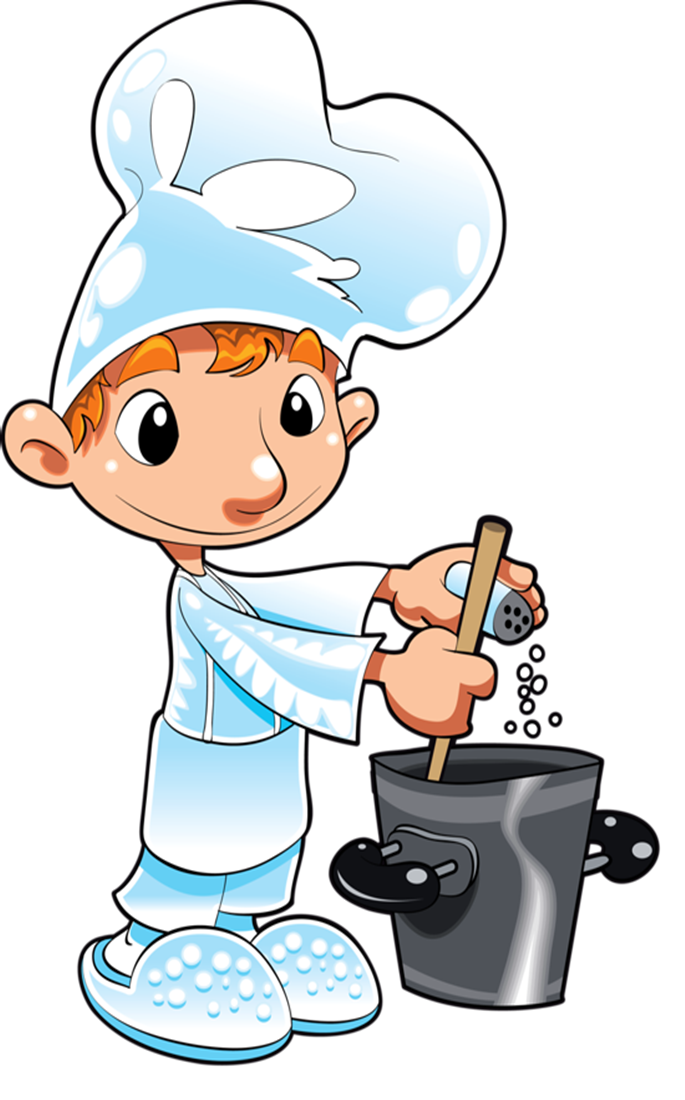 Ура! У нас всё получилось!
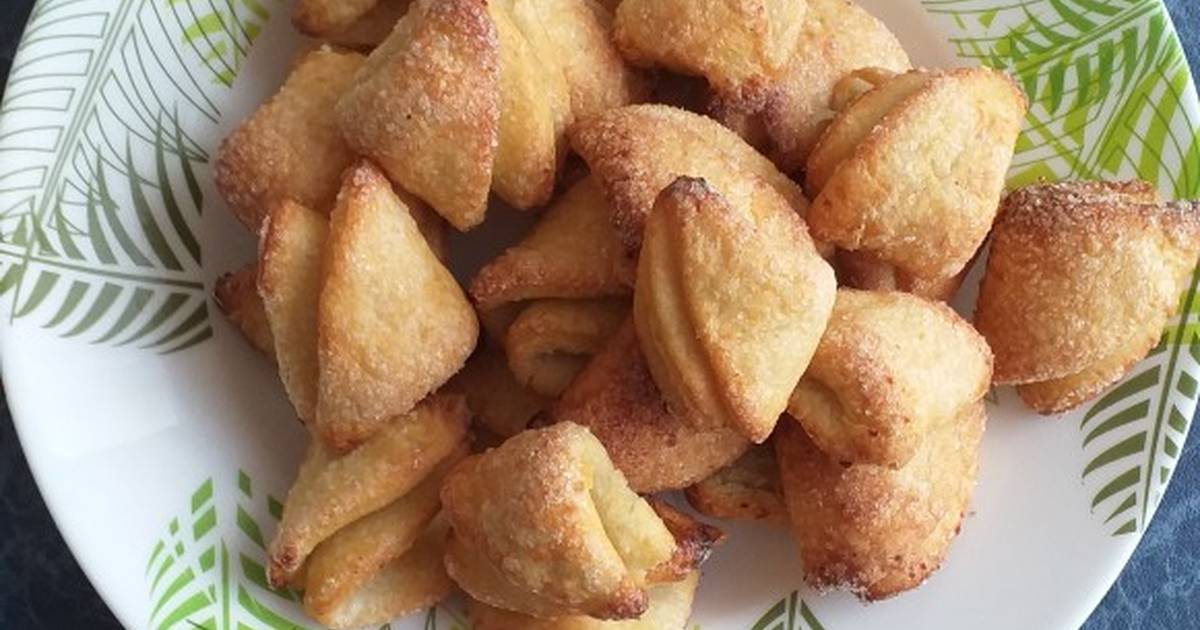 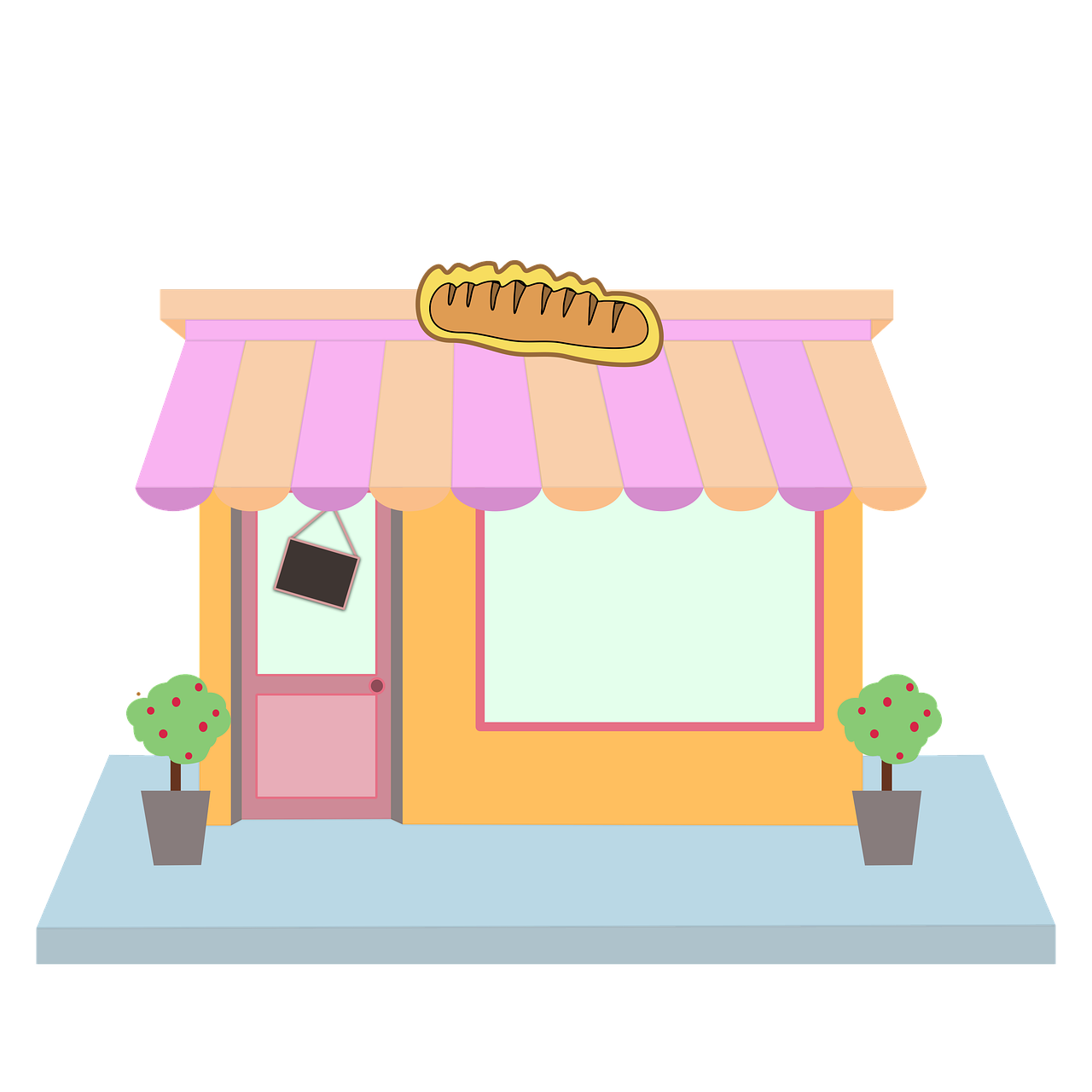 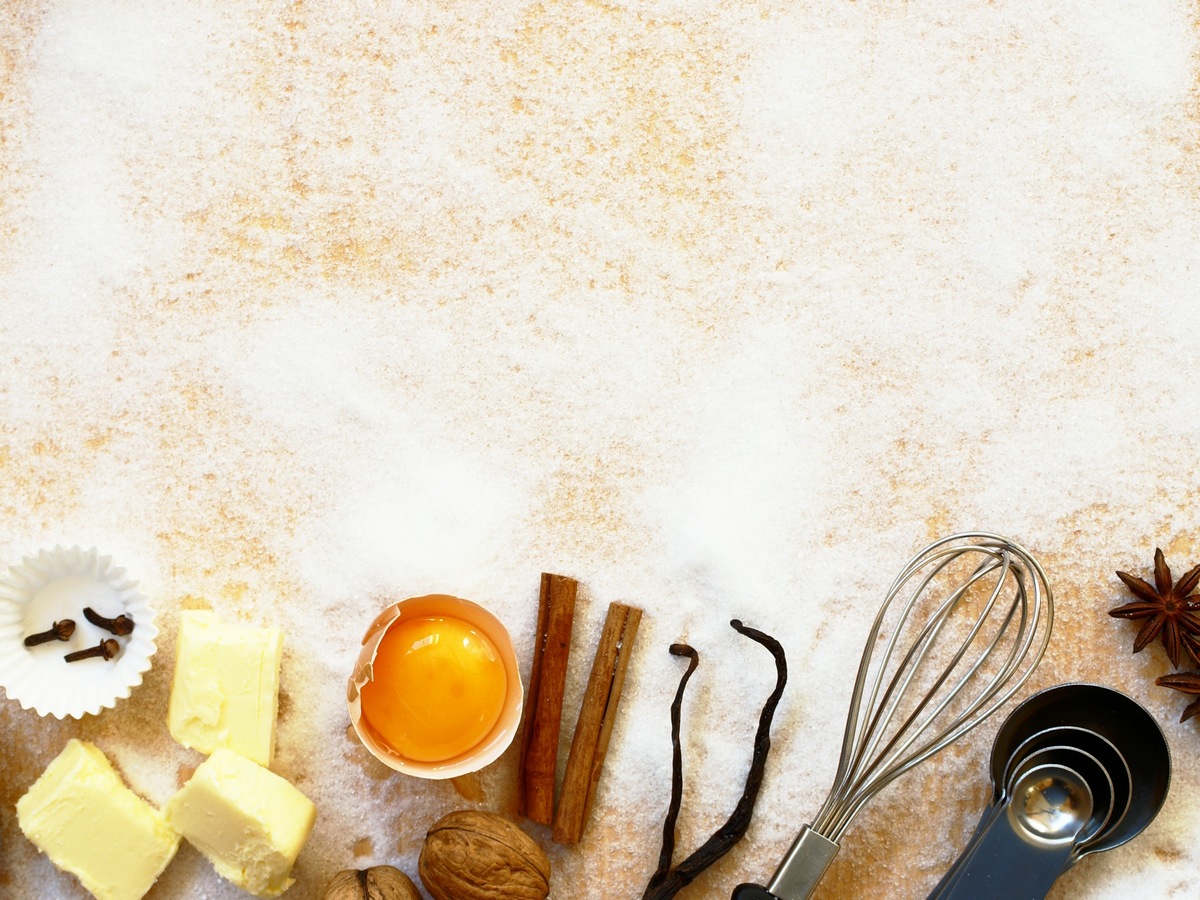 ПЕКАРНЯ
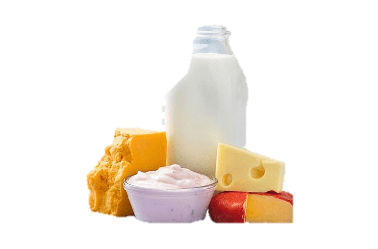 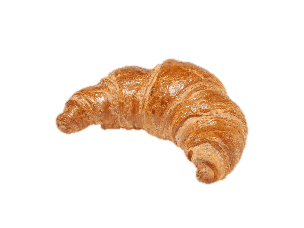 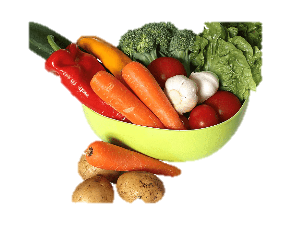 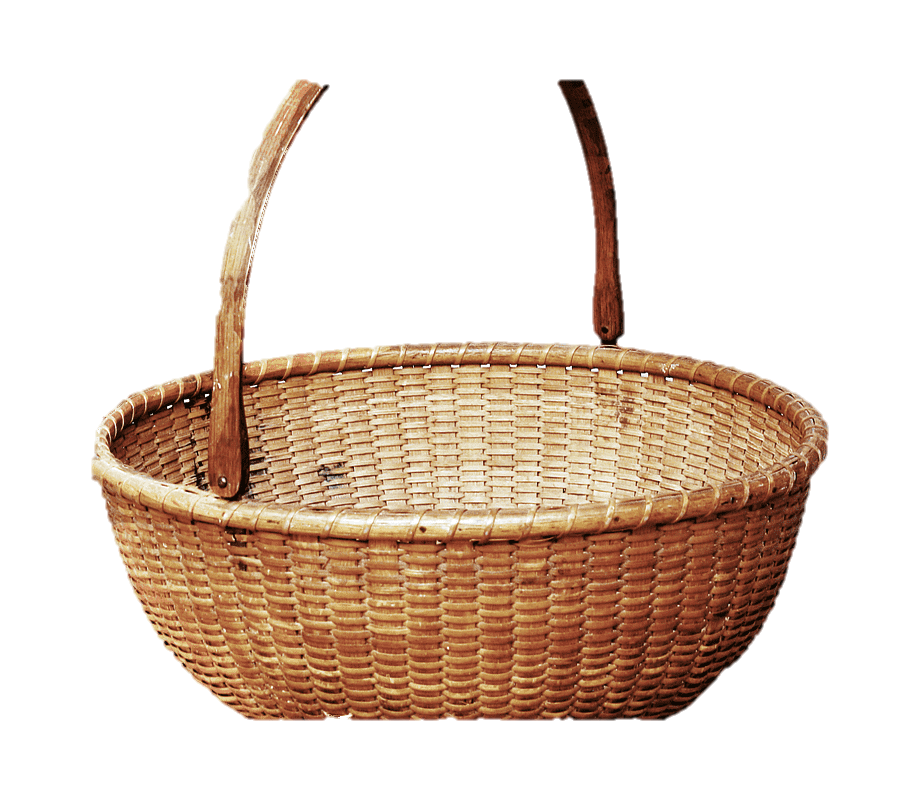 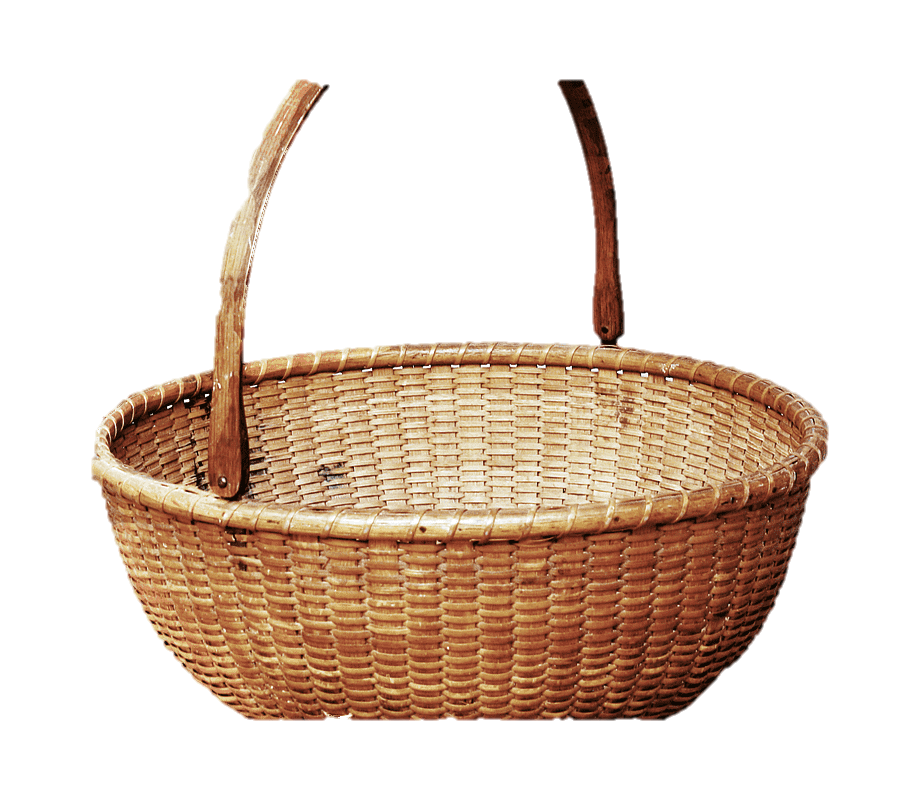 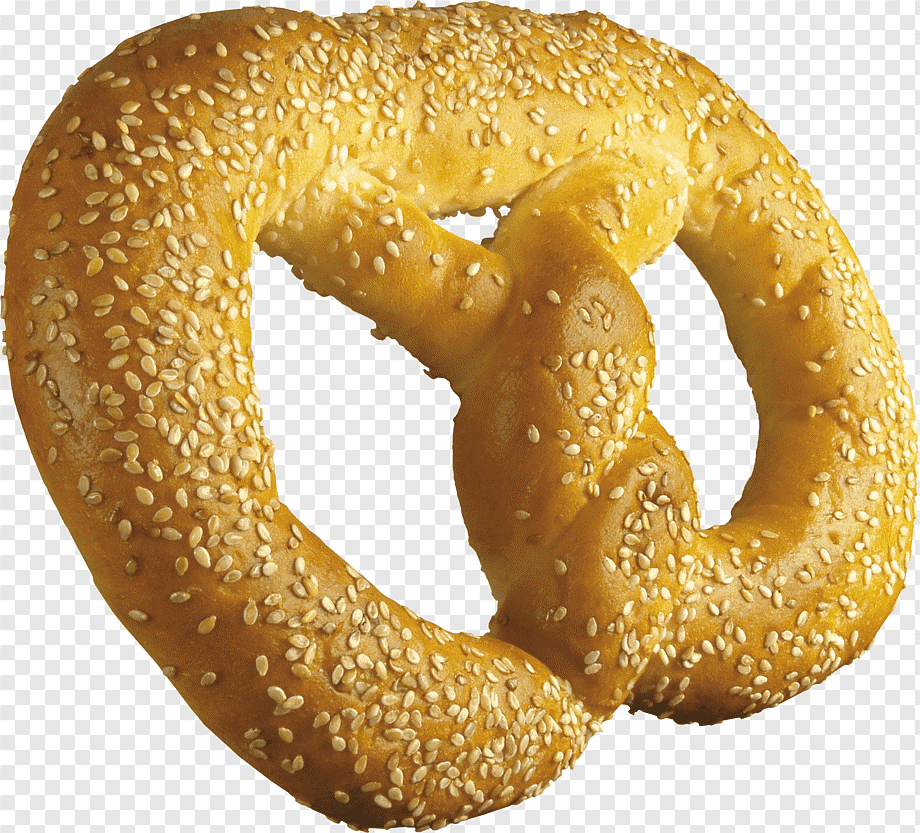 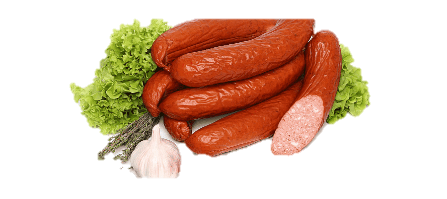 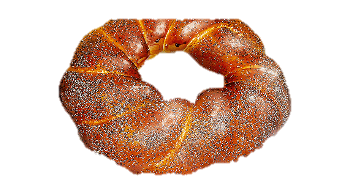 Найди ошибку- убери в корзину продукты, которые не продают в пекарне
Молодцы! 
Вы справились!